Goods and services tax act
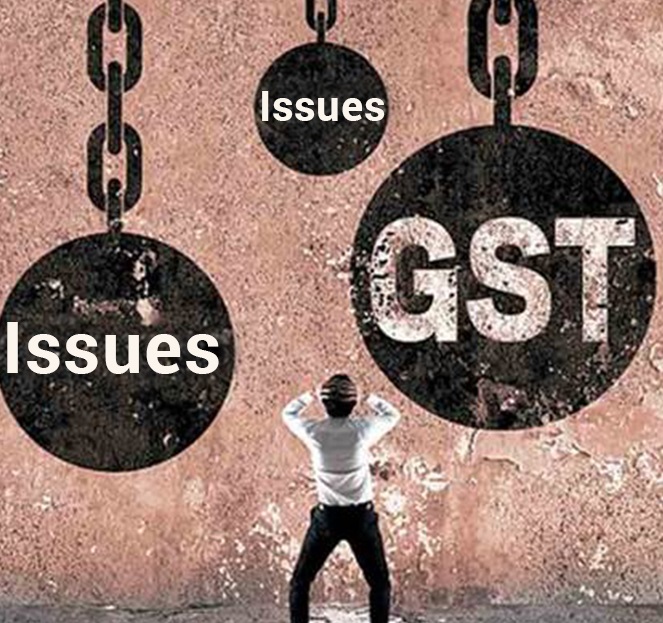 SUNEEL KUMAR MANNEM
                               B.COM.,ACMA
- PRACTICING COST ACCOUNTANT
At Registration
Anyone can register with PAN, Rental agreement .. No field visit..
 Recently sent notice for not displaying registration certificate in premises.
Tax payer can select the Ward..
Rejection- without D.No. in EB, GST registration for companies in other states.
Place of business for construction business.
CMA SUNEEL KUMAR MANNEM 
PRACTICING COST ACCOUNTANT
GST Returns
GSTR 1
Purpose of Quarterly Return
No penalty for late filing/ non filing
CMA SUNEEL KUMAR MANNEM 
PRACTICING COST ACCOUNTANT
GST Returns
GSTR 3B
Interest to be calculated and not automatic.
Values of exempt, nil-rated and non-GST inward supplies details
Server problems at due dates.
Registered persons rejecting gst invoices after filing return of 3B by supplier. 
No matching with GSTR 1 and GSTR 2A.
CMA SUNEEL KUMAR MANNEM 
PRACTICING COST ACCOUNTANT
ITC Credit Claimed and Due
GST Returns
GSTR 9
Due date for FY 2017-18- 30-06-2019.

GSTR 9C
	GST Audit
CMA SUNEEL KUMAR MANNEM 
PRACTICING COST ACCOUNTANT
GSTR 9
CMA SUNEEL KUMAR MANNEM 
PRACTICING COST ACCOUNTANT
Anti Profiteering (Sec.171)
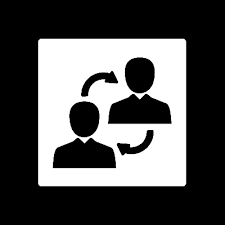 “Any reduction in rate of tax on any supply of goods or services or the benefit of input tax credit shall be passed on to the recipient by way of commensurate reduction in prices.”
Can appoint auditors to measure.
CMA SUNEEL KUMAR MANNEM 
PRACTICING COST ACCOUNTANT
Some other issues
Petrol- Non Gst Good
Valuation of Natural stocks
RCM- EOU- ITC
Recent Amendments
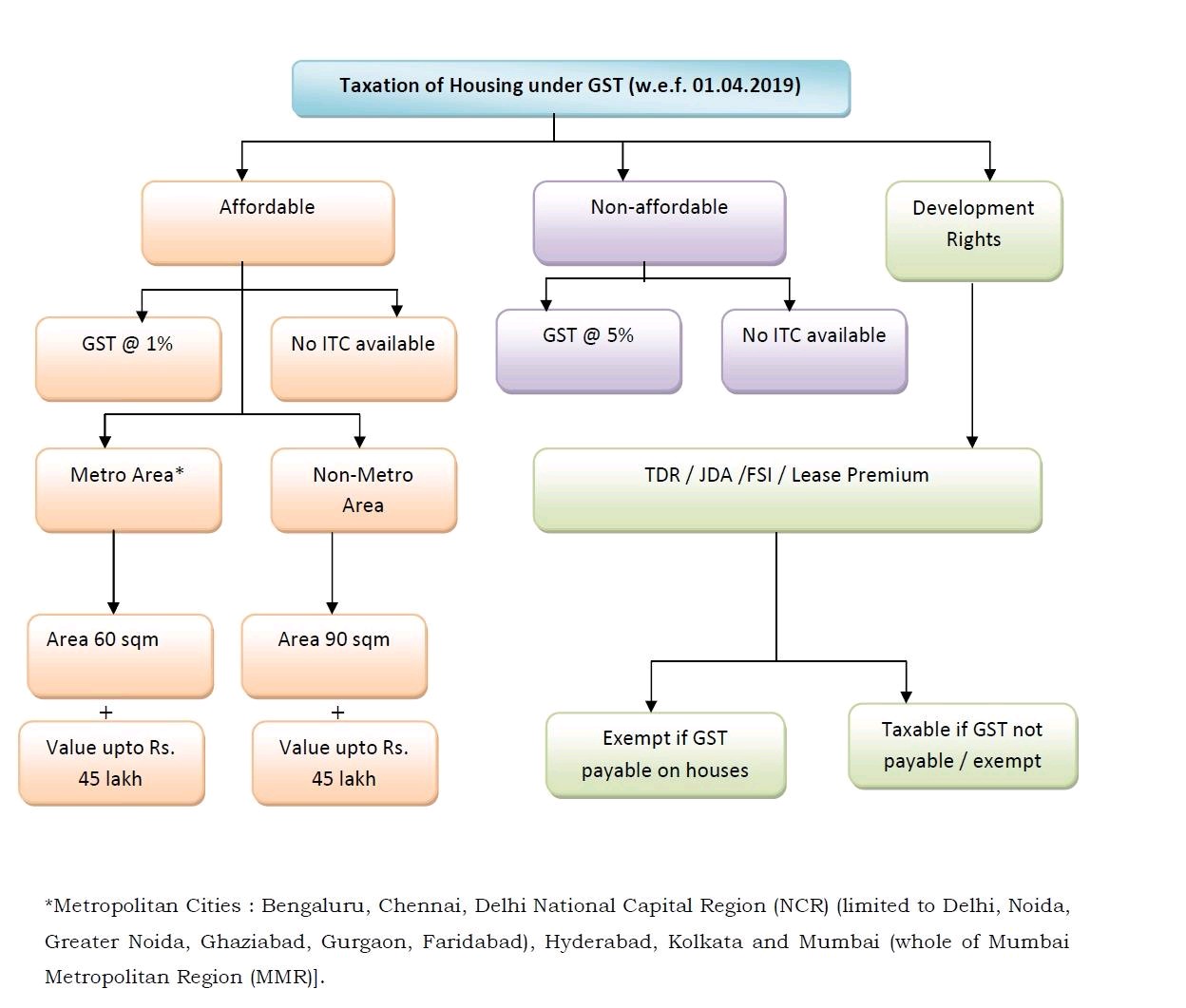 Other Amendments
Threshold limit- 40Lakhs ( Only for goods)
Threshold- Composition – 1.5 cr
Composition for Service providers- 50 lakshs-6%
Return for composition- Payment Quarterly, payment monthly

Effective Date- 01-04-2019
ITC Set off
ITC Claim amendment
Cost Audit Para 6B
How to enroll for GSTP
Online Exam conducting By CBIC (NACIN)
Minimum Qualification – Any recognized degree. 
Web Link- https://www.gst.gov.in/
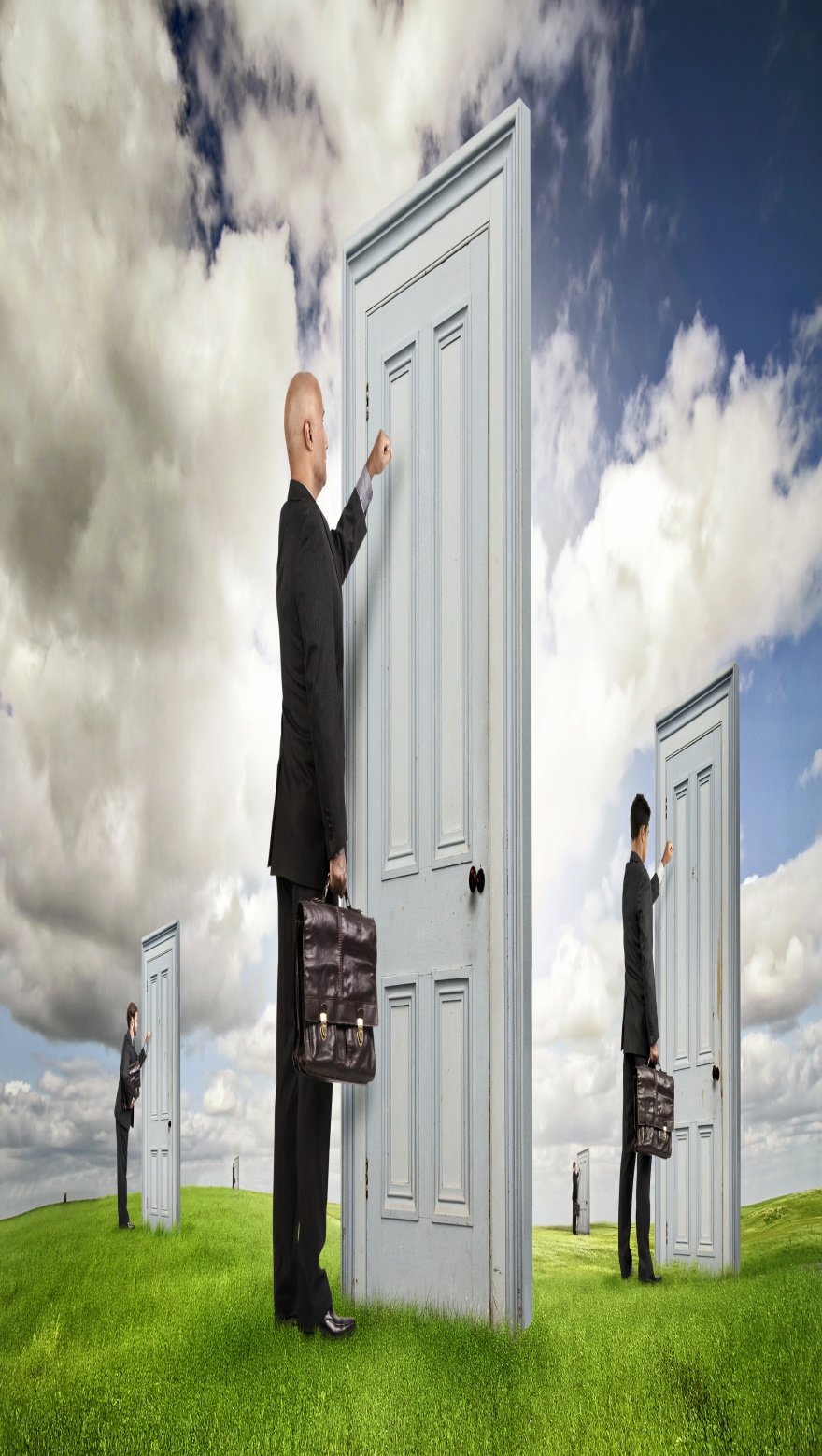 OPPORTUNITY TO US
GST Returns
GST audit
Anti Profiteering
Scrutiny cases
Appeals
CMA SUNEEL KUMAR MANNEM 
PRACTICING COST ACCOUNTANT
Thank You …
17